Figure 1. REE scores (RS), MARSS, and research support decisions.
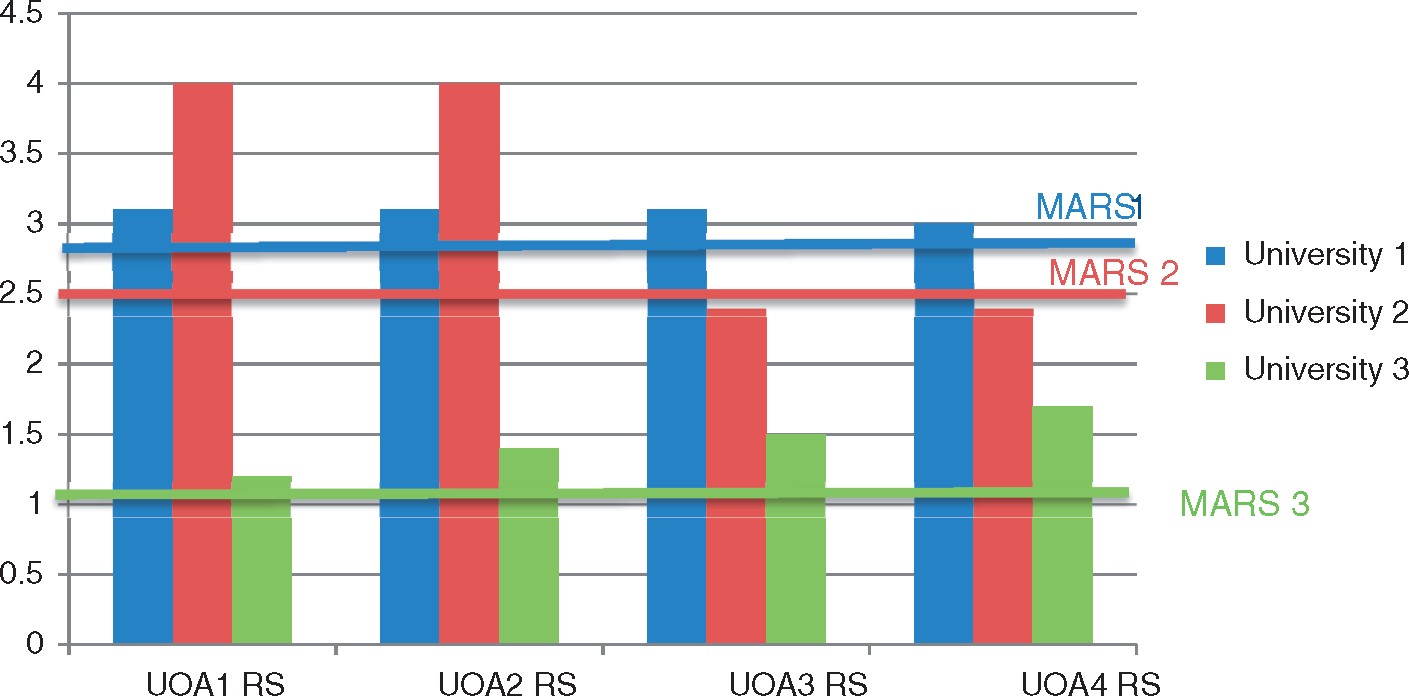 Res Eval, Volume 26, Issue 1, January 2017, Pages 28–40, https://doi.org/10.1093/reseval/rvw021
The content of this slide may be subject to copyright: please see the slide notes for details.
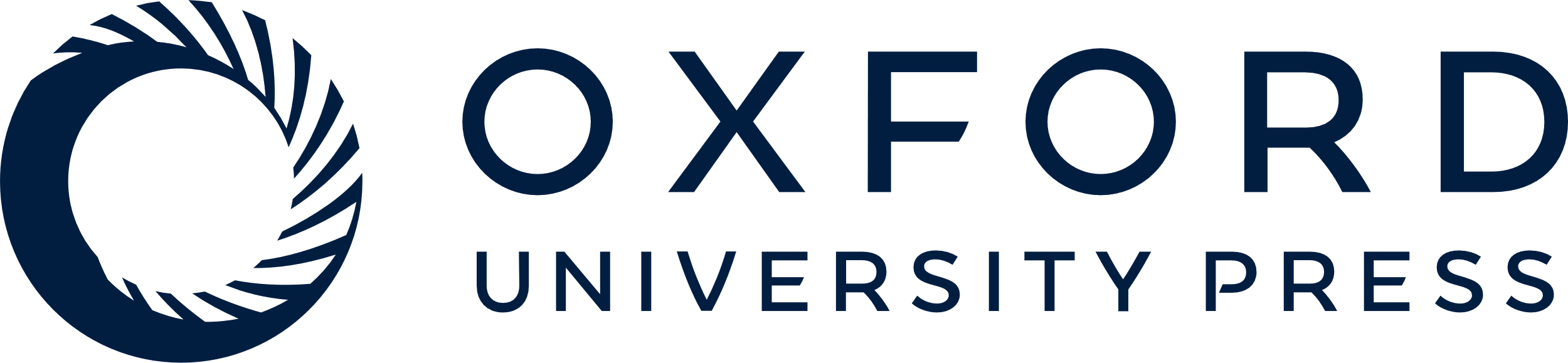 [Speaker Notes: Figure 1.  REE scores (RS), MARSS, and research support decisions. 


Unless provided in the caption above, the following copyright applies to the content of this slide: © The Author 2017. Published by Oxford University Press. All rights reserved. For Permissions, please email: journals.permissions@oup.com]
Figure 2. REE scores, the institutional MARS, and internal and external gaps.
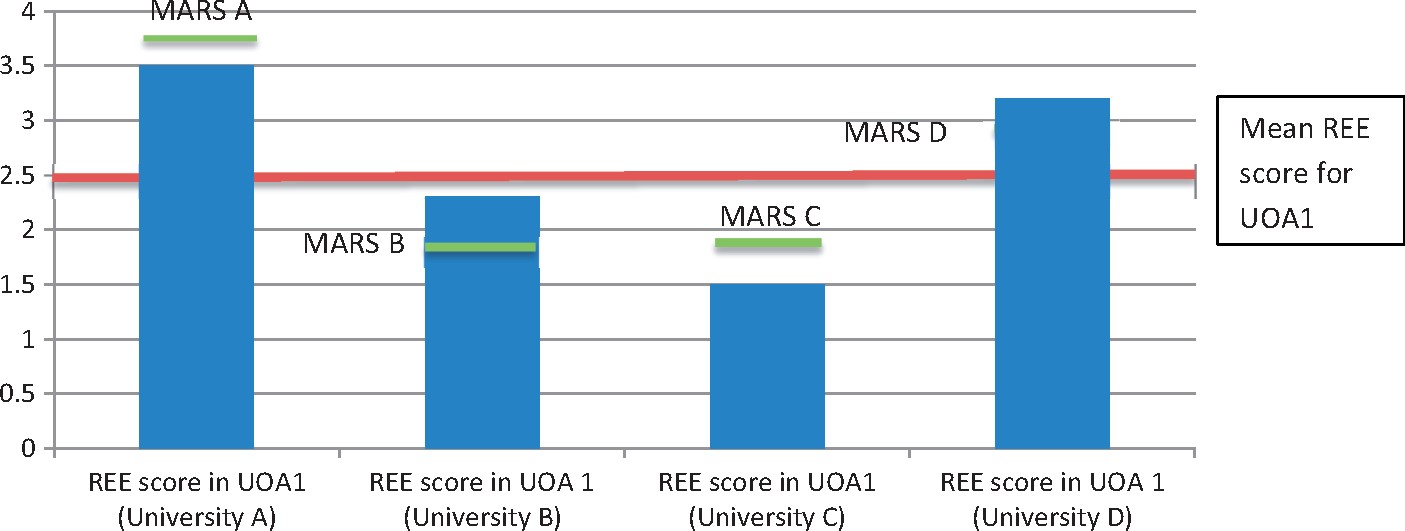 Res Eval, Volume 26, Issue 1, January 2017, Pages 28–40, https://doi.org/10.1093/reseval/rvw021
The content of this slide may be subject to copyright: please see the slide notes for details.
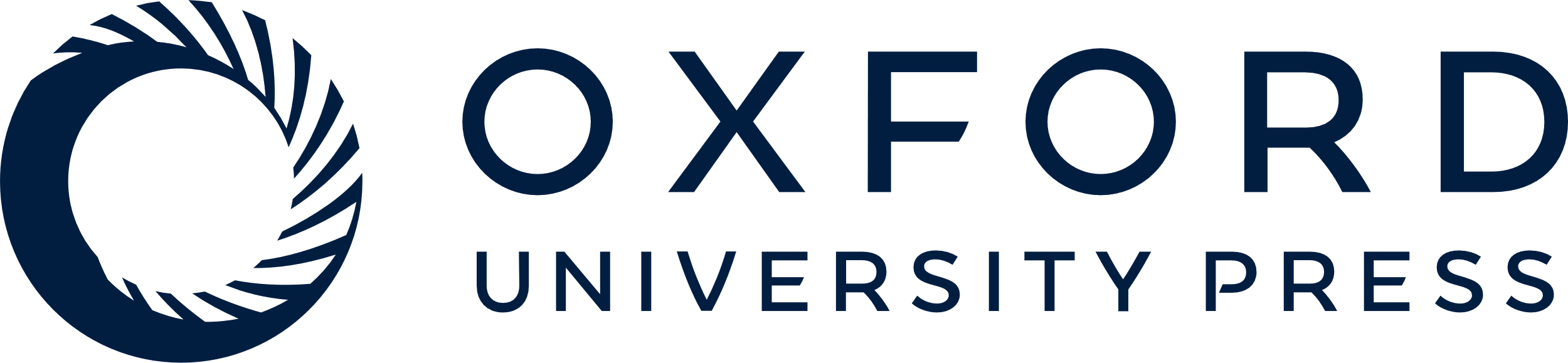 [Speaker Notes: Figure 2.  REE scores, the institutional MARS, and internal and external gaps.


Unless provided in the caption above, the following copyright applies to the content of this slide: © The Author 2017. Published by Oxford University Press. All rights reserved. For Permissions, please email: journals.permissions@oup.com]
Figure 3. The number of universities submitting to selected UOAs 1992–2014.
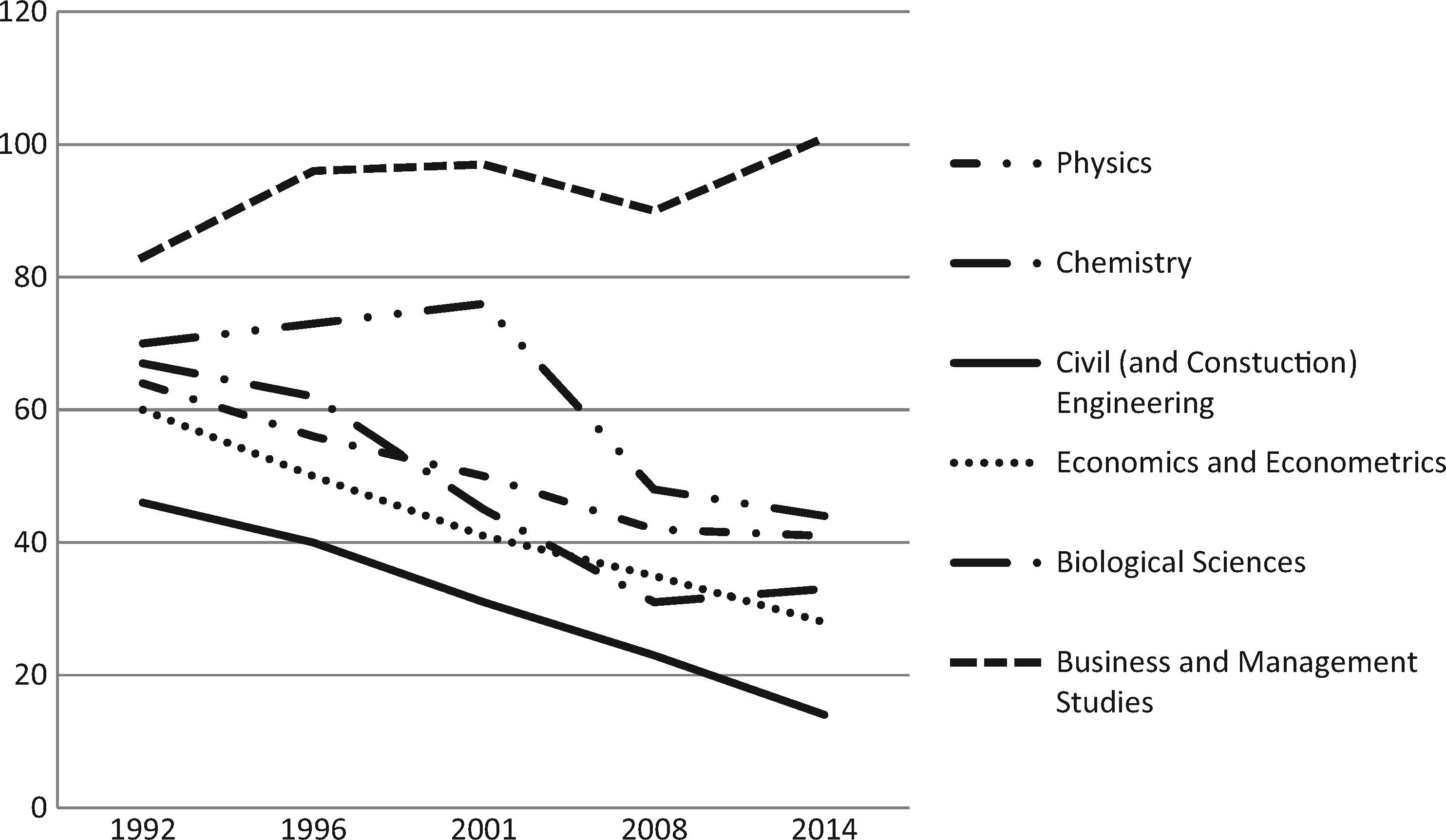 Res Eval, Volume 26, Issue 1, January 2017, Pages 28–40, https://doi.org/10.1093/reseval/rvw021
The content of this slide may be subject to copyright: please see the slide notes for details.
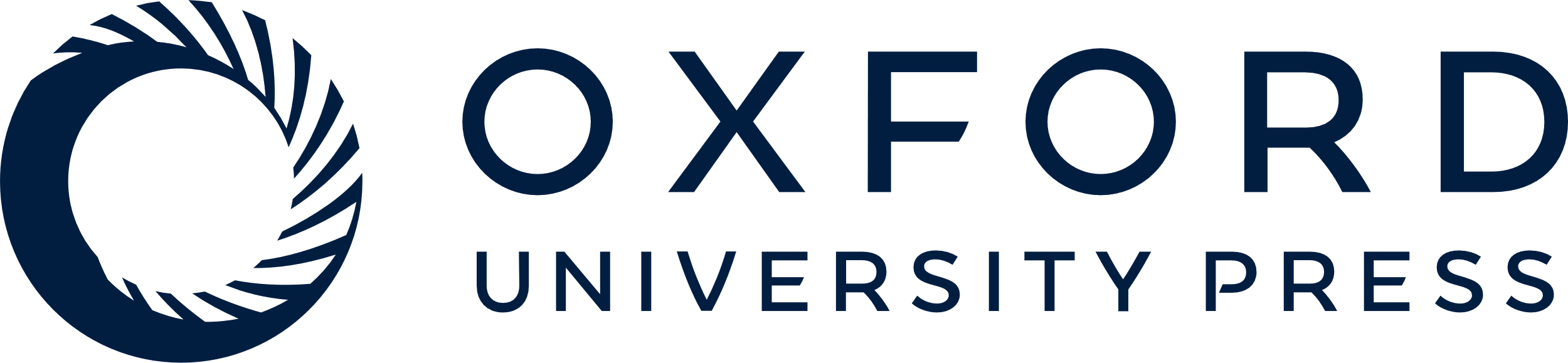 [Speaker Notes: Figure 3.  The number of universities submitting to selected UOAs 1992–2014.


Unless provided in the caption above, the following copyright applies to the content of this slide: © The Author 2017. Published by Oxford University Press. All rights reserved. For Permissions, please email: journals.permissions@oup.com]
Figure 5. E&E internal and external gaps 2008.
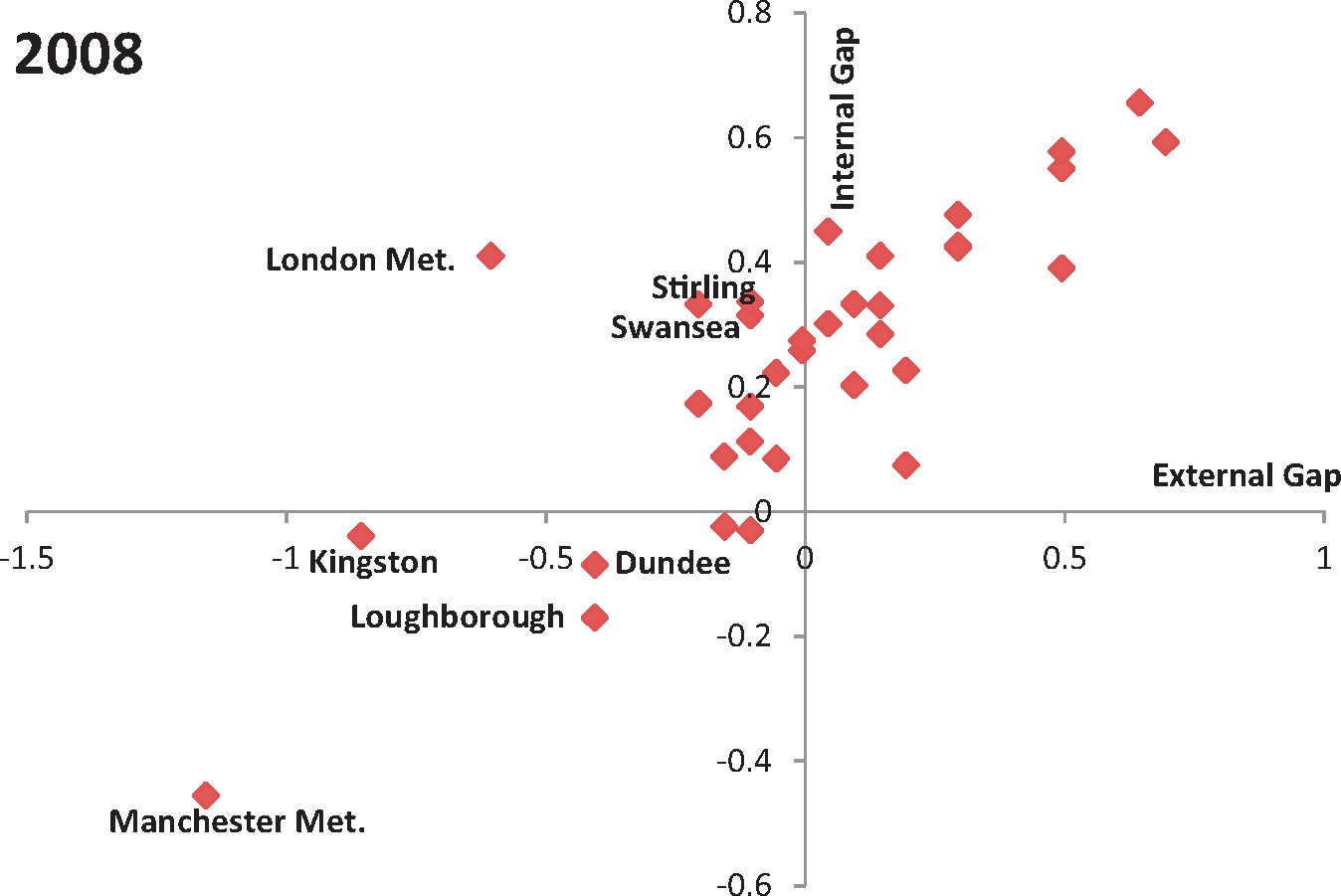 Res Eval, Volume 26, Issue 1, January 2017, Pages 28–40, https://doi.org/10.1093/reseval/rvw021
The content of this slide may be subject to copyright: please see the slide notes for details.
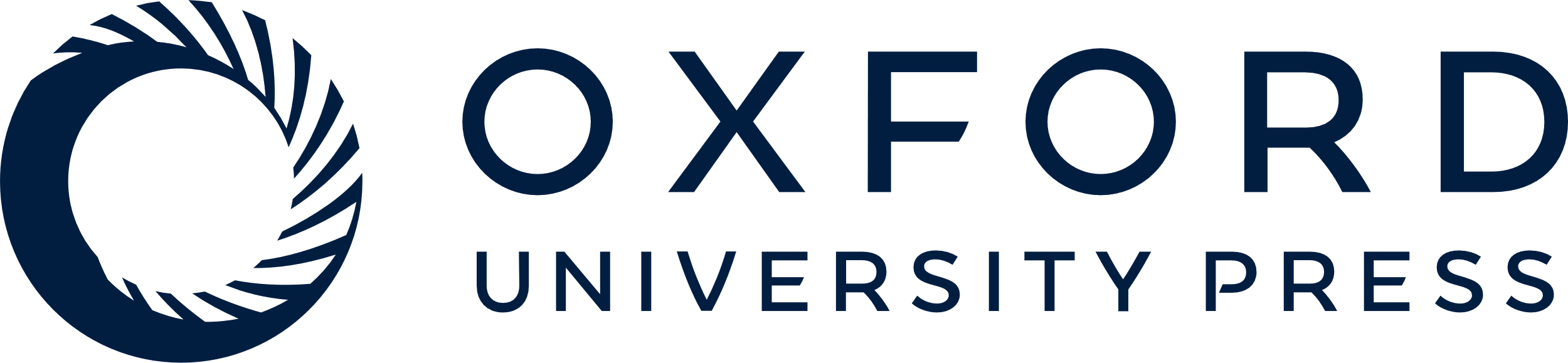 [Speaker Notes: Figure 5.  E&E internal and external gaps 2008.


Unless provided in the caption above, the following copyright applies to the content of this slide: © The Author 2017. Published by Oxford University Press. All rights reserved. For Permissions, please email: journals.permissions@oup.com]
Figure 6. E&E internal and external gaps 2001.
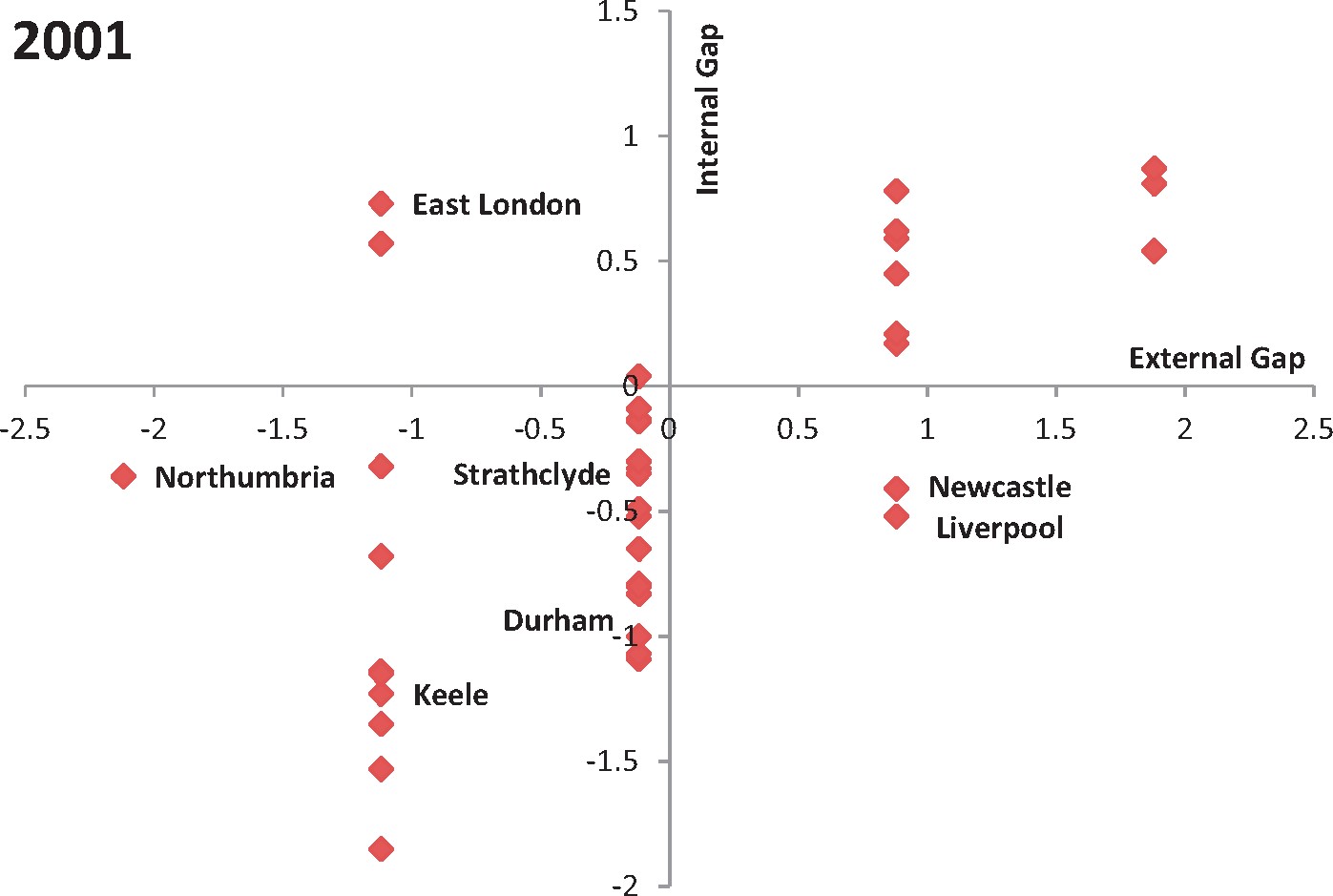 Res Eval, Volume 26, Issue 1, January 2017, Pages 28–40, https://doi.org/10.1093/reseval/rvw021
The content of this slide may be subject to copyright: please see the slide notes for details.
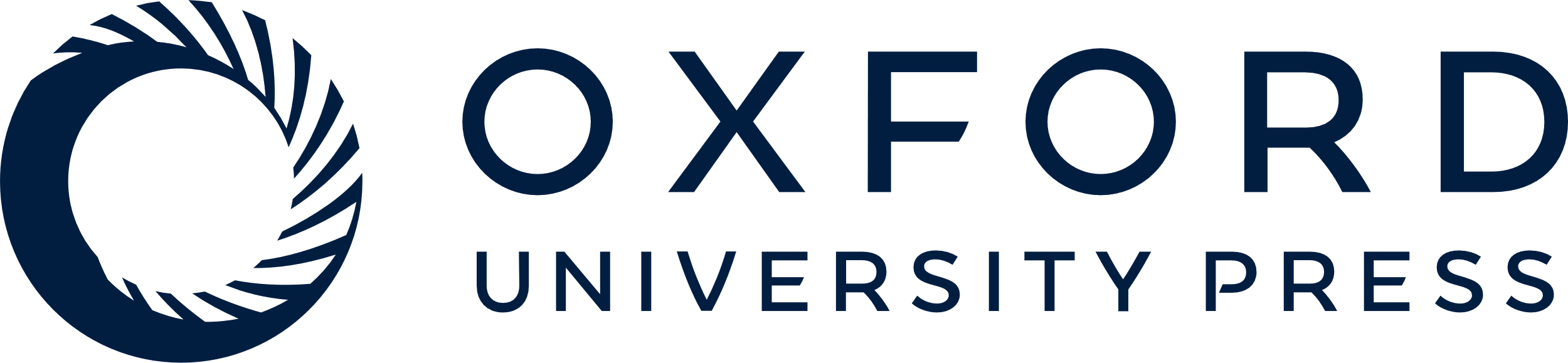 [Speaker Notes: Figure 6.  E&E internal and external gaps 2001.


Unless provided in the caption above, the following copyright applies to the content of this slide: © The Author 2017. Published by Oxford University Press. All rights reserved. For Permissions, please email: journals.permissions@oup.com]
Figure 4. E&E internal and external gaps 2014.
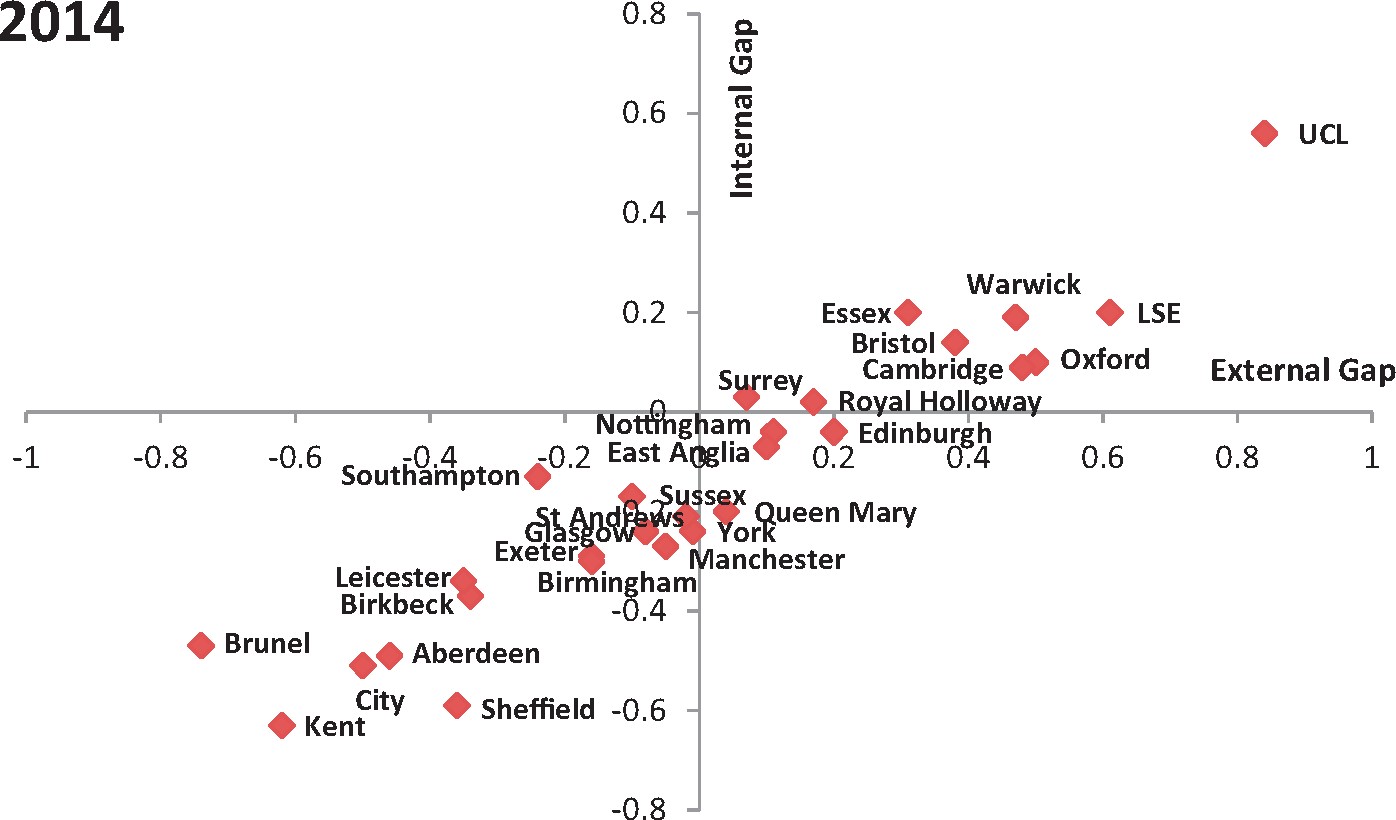 Res Eval, Volume 26, Issue 1, January 2017, Pages 28–40, https://doi.org/10.1093/reseval/rvw021
The content of this slide may be subject to copyright: please see the slide notes for details.
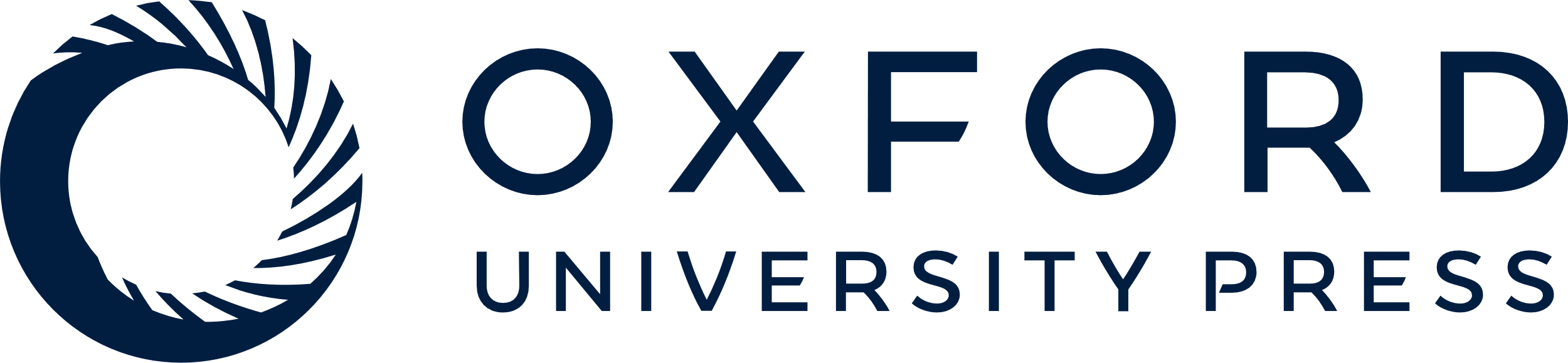 [Speaker Notes: Figure 4.  E&E internal and external gaps 2014.


Unless provided in the caption above, the following copyright applies to the content of this slide: © The Author 2017. Published by Oxford University Press. All rights reserved. For Permissions, please email: journals.permissions@oup.com]
Figure A.1 E&E internal and external gaps 1992.
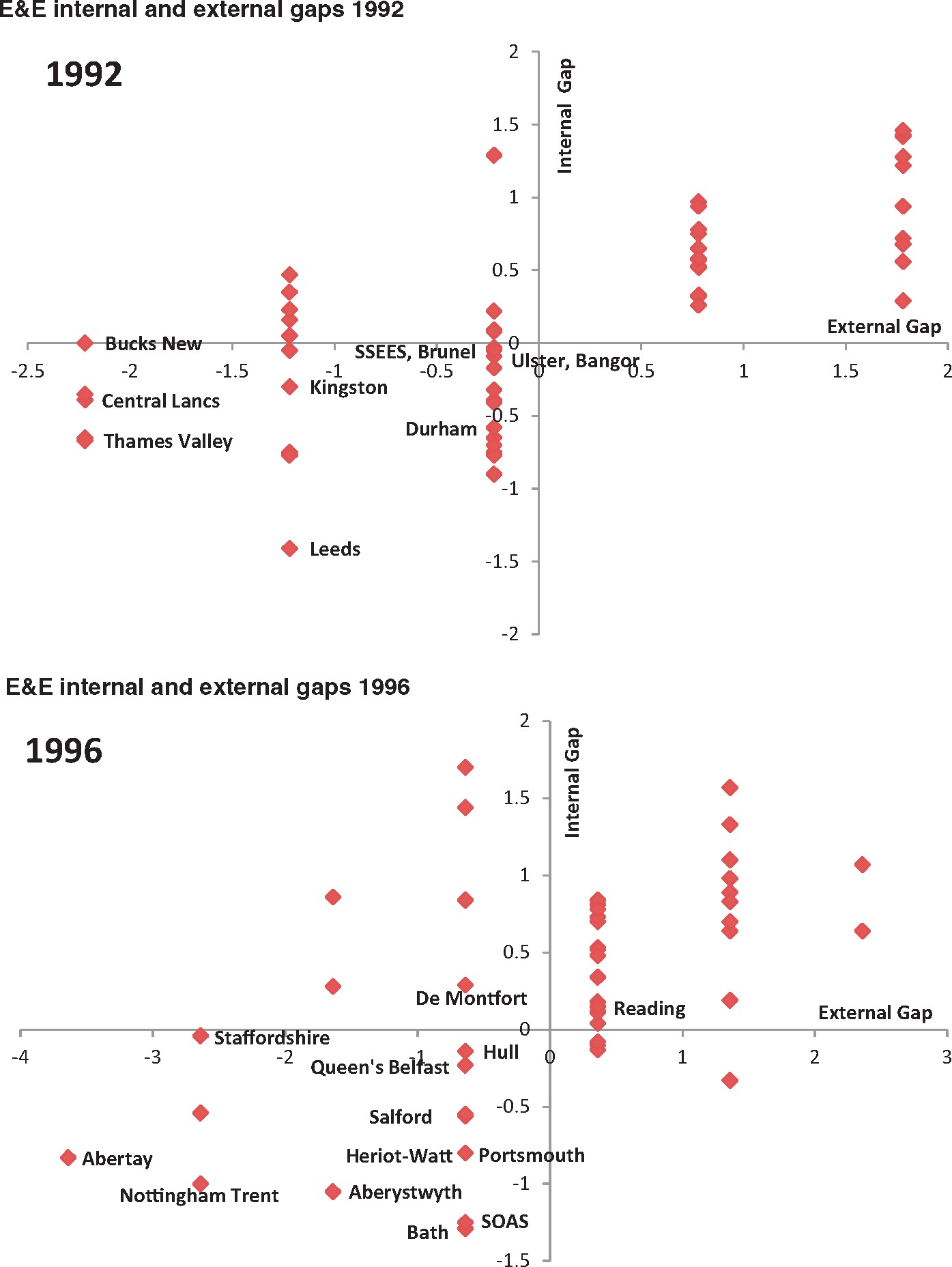 Res Eval, Volume 26, Issue 1, January 2017, Pages 28–40, https://doi.org/10.1093/reseval/rvw021
The content of this slide may be subject to copyright: please see the slide notes for details.
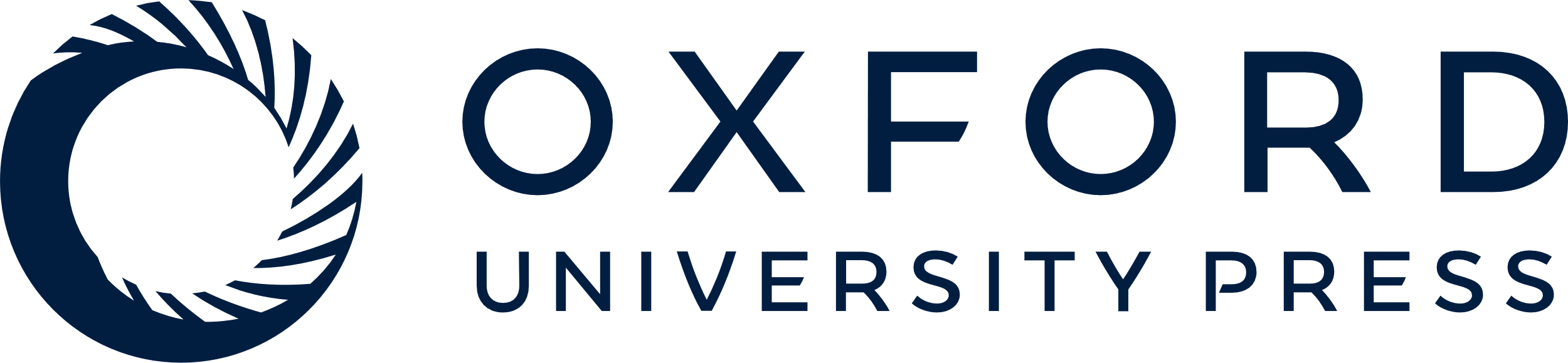 [Speaker Notes: Figure A.1  E&E internal and external gaps 1992.


Unless provided in the caption above, the following copyright applies to the content of this slide: © The Author 2017. Published by Oxford University Press. All rights reserved. For Permissions, please email: journals.permissions@oup.com]